3. seminář
Právní normy
JUDr. Radovan Malachta
jarní semestr 2022
1
JUDr. Radovan Malachta
Opakovací příklad ze zadání na seminář
Demonstrujte na uvedených právních normách rozdíl mezi objektivním a subjektivním právem. Dále zařaďte právní normu do soukromého či veřejného práva a uveďte konkrétní právní odvětví. Jedná se o hmotněprávní, či procesněprávní normu? Všechny odpovědi zdůvodněte. 

Ustanovení § 2201 občanského zákoníku zní: 
„Nájemní smlouvou se pronajímatel zavazuje přenechat nájemci věc k dočasnému užívání a nájemce se zavazuje platit za to pronajímateli nájemné.“
Ustanovení § 182a odst. 1 školského zákona zní:
„Fyzická osoba se dopustí přestupku tím, že jako zákonný zástupce nepřihlásí dítě nepřihlásí dítě k povinnému předškolnímu vzdělávání.“
Ustanovení § 63 odst. 1 trestního zákoníku zní:
„Trest obecně prospěšných prací může soud uložit ve výměře od 50 do 300 hodin.“
Ustanovení § 123 občanského soudního řádu zní:
 „Účastníci mají právo vyjádřit se k návrhům na důkazy a ke všem důkazům, které byly provedeny.“
2
JUDr. Radovan Malachta
Pojem právní norma
neexistuje jednotná definice
stanovuje to, co má být – jak se máme chovat
obecně závazné pravidlo lidského chování, které je vyjádřeno prostřednictvím příkazu, zákazu či dovolení, přičemž právní normy stanovuje (či uznává) stát a jejich porušení stát sankcionuje (vynucuje)
může stanovit/vynutit i mezinárodní společenství (sdružení států)
má tzv. materiální a formální znaky
3
JUDr. Radovan Malachta
Poznámka
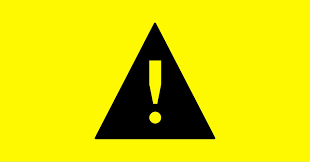 Čeká nás pár abstraktních a obecných právních výrazů – samozřejmě postačí, když je popíšete svými slovy, co tím chápete
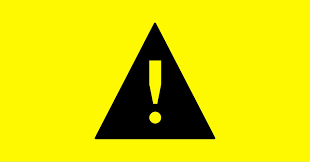 4
JUDr. Radovan Malachta
Materiální znaky právní normy
vlastní znaky právní normy, obsah, „vnitro“
5
JUDr. Radovan Malachta
Materiální znaky právní normy
normativnost (regulativnost)
reguluje určité chování, stanovuje meze takovému chování
reguluje chování těch osob, kterým je norma určena (tzv. adresátům)
stanovuje příkaz, zákaz či oprávnění (dovolení) 	normy přikazující
						normy zakazující
						normy povolující (dovolující) 
právní závaznost
musí takové být – nejedná se jen o doporučení či návrh
odlišuje právní normy od jiných norem (morálních)
pro všechny, kterým je norma určena
6
JUDr. Radovan Malachta
Materiální znaky právní normy
obecnost
nejsou konkrétně namířeny proti někomu ani na nějaký konkrétní případ
obecná = dopadá na neurčitý počet subjektů a neurčitý počet případů
příklad: na všechny, na pedagogické pracovníky, na členy vlády, na poskytovatele zdravotních služeb, na starostu obce atd. – typové znaky (druhově určené) skupiny lidí či o jednotlivce (ale obecně)
příklad: na krádeže, na ambulantní případy apod.  

vynutitelnost
státní donucení (státem či jeho orgány)
sankce může v normě chybět
soud, policejní orgán, správní úřad
další z odlišení od jiných norem (morálních)
7
JUDr. Radovan Malachta
Formální znaky právní normy
proces utváření právní normy, „vně“
aby lidé věděli, že stát vydal nějakou právní normu
8
JUDr. Radovan Malachta
Formální znaky právní normy
forma
vyjádření právní normy navenek – v podobě například zákona, nařízení vlády, vyhlášky obce apod. (prameny práva – 4. seminář)
souvisí s publikací (vyhlášením) – musíme se s ní seznámit (adresáti)

pravomoc
ten, kdo je oprávněný k vydání norem
legislativní činnost normotvůrce (stát a jeho orgány)
9
JUDr. Radovan Malachta
Struktura právních norem
klasická struktura – 3 části







ne všechny právní normy mají takovou strukturu
10
JUDr. Radovan Malachta
Struktura právních norem
hypotéza
podmínky/skutečnosti, které musí nastat, aby mohlo být uplatněno pravidlo chování
dispozice
vlastní pravidlo chování – příkaz, zákaz, dovolení – práva a povinnosti
sankce
pokud je porušeno pravidlo chování
sankce v soukromém a veřejném právu
dispozice (pravidlo chování) musí být vždy!
hypotéza a sankce být nemusí
sankce (hypotéza) může být například společná pro více právních norem
11
JUDr. Radovan Malachta
Struktura právních norem
12
JUDr. Radovan Malachta
Jen teoretická záležitost….
nepodmíněná norma – chybí hypotéza
imperfektní norma – chybí sankce
13
JUDr. Radovan Malachta
Příklad 5 ze zadání na seminář
Ve školách a školských zařízeních není povolena činnost politických stran a politických hnutí ani jejich propagace.
Jaké je v této právní normě pravidlo chování? = DISPOZICE
Je stanovena nějaká podmínka, aby pravidlo chování mohlo být uplatněno? = HYPOTÉZA
Je zde stanovena nějaká sankce, pokud porušíme pravidlo chování? = SANKCE
14
JUDr. Radovan Malachta
Nelze-li individuálně vzdělávaného žáka hodnotit na konci příslušného pololetí, určí ředitel školy pro jeho hodnocení náhradní termín, a to tak, aby hodnocení bylo provedeno nejpozději do dvou měsíců po skončení pololetí.
Výpověď z pracovního poměru musí být písemná, jinak se k ní nepřihlíží. 
Dodá-li prodávající věc na místo určené kupujícím, převezme kupující věc při dodání.
Ujednají-li prodávající a kupující zkrácení doby pro uplatnění práv z vadného plnění, nepřihlíží se k takovému ujednání.
Odmítne-li dědic dědictví pod podmínkou, s výhradou nebo jen zčásti, je odmítnutí dědictví neplatné.
Nepodmíněný trest odnětí svobody se vykonává diferencovaně ve věznici s ostrahou, nebo se zvýšenou ostrahou.
15
JUDr. Radovan Malachta
Dělení právních norem
existuje několik dělení podle různých kritérií
některá dělení už známe
přikazující, zakazující, dovolující právní normy
(ne)podmíněné, (im)perfektní právní normy
některá se naučíme
kogentní a dispozitivní
blanketové a odkazující
kolizní 
normy s demonstrativním a taxativním výčtem
Opět spousta cizích slov. 
Postačí, když druhy popíšete
svými slovy.
16
JUDr. Radovan Malachta
Kogentní a dispozitivní právní normy
kogentní
nelze měnit dohodou stran – nelze se odchýlit, vyloučit je, pozměnit apod.
musíme se řídit tím, co je stanoveno (chodit na zelenou, platit daně atd.)
typické pro odvětví veřejného práva (ale máme spoustu norem kogentních i v soukromém právu – například statusové otázky – manželství je trvalý svazek muže a ženy) 

dispozitivní
mohou být měněny dohodou stran – vůlí stran – strany se mohou odchýlit – upravit si práva a povinnosti podle svého
pokud se strany „nedomluví“, tak se uplatní dispozitivní norma
typické pro odvětví soukromého práva
pomůckou ale nemůže být právní předpis, ve kterém je norma upravena
někdy je to jednoduché – pomůcka: 
někdy složité
není-li ujednáno 
jinak
není-li dohodnuto 
jinak
17
JUDr. Radovan Malachta
Příklad 1 ze zadání na seminář
Školní rok začíná 1. září a končí 31. srpna následujícího kalendářního roku. (§ 24/1 školského zákona)
Ředitel školy nebo ředitel zařízení sociálních služeb může nařídit pedagogickému pracovníkovi konání přímé pedagogické činnosti nad jemu stanovený rozsah nejvýše v rozsahu 4 hodin týdně, další hodiny s ním může dohodnout. (§ 23/3 zákona o pedagogických pracovnících)
Výpověď z pracovního poměru musí být písemná, jinak se k ní nepřihlíží. (§ 50/1 zákoníku práce)
Licenci k užití autorského díla je nabyvatel povinen využít, ledaže je ujednáno jinak.  (§ 2372/2 občanského zákoníku)
Kdo v době spáchání činu nedovršil patnáctý rok svého věku, není trestně odpovědný. (§ 25 trestního zákoníku)
Jde-li o výkon jiné práce než podle odstavce 2, vykonává pedagogický pracovník sjednanou práci v pracovní době, kterou si sám rozvrhuje, a na místě, které si sám určí. Náklady, které pedagogickému pracovníkovi vzniknou výlučně v souvislosti s výkonem práce na jiném místě než na pracovišti zaměstnavatele podle věty první, se nepovažují za náklady vzniklé v souvislosti s výkonem závislé práce, a není-li dohodnuto jinak, hradí je pedagogický pracovník. (§ 22a/3 zákona o pedagogických pracovnících – zabývej se jen větou druhou).
Správce při ukončení správy předá spravovaný majetek beneficientovi nebo nově nastupujícímu správci v místě, kde se tento majetek nalézá, ledaže je dohodnuto něco jiného. (§ 1446/1 občanského zákoníku)
18
JUDr. Radovan Malachta
Příklad 1 ze zadání – nadstandard
Kupující je oprávněn uplatnit právo z vady, která se vyskytne u spotřebního zboží v době dvaceti čtyř měsíců od převzetí. (§ 2165/1 občanského zákoníku)
Nájemné se platí měsíčně pozadu. (§ 2218 občanského zákoníku)
Matkou dítěte je žena, která je porodila. (§ 775 občanského zákoníku)
Nekalá soutěž se zakazuje. (§ 2976 občanského zákoníku)
19
JUDr. Radovan Malachta
Blanketové a odkazující právní normy
blanketové
odkazují na jinou blíže nespecifikovanou právní normu v jiném právním předpise
právní předpis nemusí ještě existovat 
příslušný státní orgán dostává zmocnění k vydání tzv. prováděcího předpisu – v něm se podrobněji stanoví práva a povinnosti (př. nařízení vlády stanoví apod.)
nemusí být stanoveno pravidlo chování

odkazující
odkazují na konkrétní právní předpis či jinou normu téhož předpisu
20
JUDr. Radovan Malachta
Příklad 3 ze zadání na seminář
§ 163 školského zákona:
Zákon o státním rozpočtu stanoví výše dotací ze státního rozpočtu k částečné úhradě výdajů na provoz právnických osob vykonávajících činnost škol a školských zařízení, které zřizují svazky obcí.

§ 29 odst. 2 školského zákona:
Ministerstvo stanoví vyhláškou opatření k zajištění bezpečnosti a ochrany zdraví dětí, žáků a studentů při vzdělávání ve školách a školských zařízeních a při činnostech s ním souvisejících.
21
JUDr. Radovan Malachta
Kolizní normy
zvláštní typ právní normy 
mezinárodní právo soukromé
nestanovuje práva a povinnosti (nemá ani hypotézu, ani dispozici ani sankci)
určuje, který právem se řídí nějaký právní vztah, pokud připadá v úvahu aplikace dvou či více právních řádů
příklad 
kupující z ČR, prodávající z Itálie  
žena z ČR uzavírá manželství s mužem z Brazílie v Portugalsku
český lyžař srazí v rakouských Alpách německého lyžaře
22
JUDr. Radovan Malachta
Příklad 4 ze zadání na seminář
Smlouva o koupi zboží se řídí právem země, v níž má prodávající obvyklé bydliště.
Forma uzavření manželství se řídí právním řádem platným v místě, v němž se manželství uzavírá.
Věcná práva k nemovitým věcem i k hmotným věcem movitým se řídí (…) právním řádem místa, v němž věc je.
23
JUDr. Radovan Malachta
Normy s taxativním a demonstrativním výčtem
jen některé normy
taxativní
úplný, uzavřený výčet příkladů – na jiné než uvedené příklady nemůže právní norma dopadnout, nelze rozšířit o další příklady
typicky ve veřejném právu, v soukromém tam, kde je chráněna slabší smluvní strana
pomůcka, jak poznat:

demonstrativní 
příkladmý, otevřený výčet – uvedeny jen nejčastější příklady, ale norma může dopadnout i na jiné nevyjmenované příklady
pomůcka, jak poznat:
pouze
jen
například
zejména
24
JUDr. Radovan Malachta
Příklad 2 ze zadání na seminář
Za spáchané provinění může soud pro mládež mladistvému uložit pouze tato trestní opatření:
a) obecně prospěšné práce,
b) peněžité opatření,
c) peněžité opatření s podmíněným odkladem výkonu,
d) propadnutí věci,
e) zákaz činnosti,
f) zákaz držení a chovu zvířat,
g) vyhoštění,
h) domácí vězení,
i) zákaz vstupu na sportovní, kulturní a jiné společenské akce,
j) odnětí svobody podmíněně odložené na zkušební dobu (podmíněné odsouzení),
k) odnětí svobody podmíněně odložené na zkušební dobu s dohledem,
l) odnětí svobody nepodmíněné.
25
JUDr. Radovan Malachta
Nekalou soutěží podle odstavce 1 je zejména
a) klamavá reklama,
b) klamavé označování zboží a služeb,
c) vyvolání nebezpečí záměny,
d) parazitování na pověsti závodu, výrobku či služeb jiného soutěžitele,
e) podplácení,
f) zlehčování,
g) srovnávací reklama, pokud není dovolena jako přípustná,
h) porušení obchodního tajemství,
i) dotěrné obtěžování a
j) ohrožení zdraví a životního prostředí.


Výkonem veřejné funkce je například výkon funkce poslance Poslanecké sněmovny Parlamentu, senátora Senátu Parlamentu, člena zastupitelstva územního samosprávného celku nebo přísedícího.
26
JUDr. Radovan Malachta
Kdo úmyslně způsobí obecné nebezpečí tím, že vydá lidi v nebezpečí smrti nebo těžké újmy na zdraví nebo cizí majetek v nebezpečí škody velkého rozsahu tím, že zapříčiní požár nebo povodeň nebo škodlivý účinek výbušnin, plynu, elektřiny nebo jiných podobně nebezpečných látek nebo sil nebo se dopustí jiného podobného nebezpečného jednání, nebo kdo takové obecné nebezpečí zvýší anebo ztíží jeho odvrácení nebo zmírnění, bude potrestán odnětím svobody na tři léta až osm let.

Vzdání se obhájce podle odstavce 1 může obviněný učinit pouze výslovným písemným prohlášením nebo ústně do protokolu u orgánu činného v trestním řízení, který vede řízení.

Pedagogičtí pracovníci mají při výkonu své pedagogické činnosti právo na zajištění podmínek potřebných pro výkon jejich pedagogické činnosti, zejména na ochranu před fyzickým násilím nebo psychickým nátlakem ze strany dětí, žáků, studentů nebo zákonných zástupců dětí a žáků a dalších osob, které jsou v přímém kontaktu s pedagogickým pracovníkem ve škole.

Trestní stíhání před soudy je možné jen na základě obžaloby, návrhu na potrestání nebo návrhu na schválení dohody o prohlášení viny a přijetí trestu, které podává státní zástupce.
27
JUDr. Radovan Malachta
Působnost právní normy
= určení, na které situace dopadá jedna právní norma a na které případy dopadá jiná právní norma
28
JUDr. Radovan Malachta
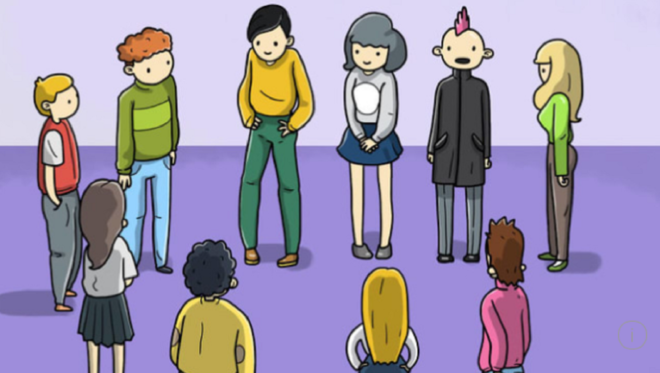 Osobní působnost
„vůči komu působí“
okruh osob (adresátů), kterým je právní norma určena
ti jsou povinni se řídit pravidlem chování v právní normě
vůči nim vyvolává norma právní následky
„výjimka“: imunita
ten, kdo má imunitu, je vyjmut z působnosti právní normy (neprojevuje účinky)
často trestní právo (trestní stíhání) a ústavněprávní činitelé (A. Babiš)
Poslance ani senátora nelze trestně stíhat bez souhlasu komory, jejímž je členem. (čl. 27/4 Ústavy ČR) 
Prezidenta republiky nelze po dobu výkonu jeho funkce zadržet, trestně stíhat ani stíhat pro přestupek nebo jiný správní delikt. (čl. 65/1 Ústavy ČR)
29
JUDr. Radovan Malachta
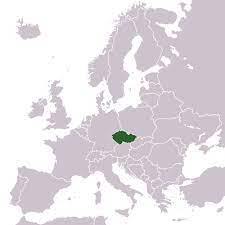 Územní působnost
„kde norma platí“
místní, prostorová, teritoriální
rozsah území, na kterém norma platí (může být i nad či pod) 
celostátní působnost (např. zákon) a lokální působnost (např. vyhláška obce, nařízení kraje apod.) – vůči všem na daném území
Podmínky pro spalování suchého rostlinného materiálu v jednotlivých městských částech statutárního města Brna stanoví příloha k této vyhlášce.
(obecně závazná vyhláška statutárního města Brna)
30
JUDr. Radovan Malachta
Věcná působnost
„na co se norma vztahuje“
vymezení případů; na jaké předměty (věci) platí
Tento zákon upravuje předškolní, základní, střední, vyšší odborné a některé jiné vzdělávání ve školách a školských zařízeních, stanoví podmínky, za nichž se vzdělávání a výchova (dále jen "vzdělávání") uskutečňuje, vymezuje práva a povinnosti fyzických a právnických osob při vzdělávání a stanoví působnost orgánů vykonávajících státní správu a samosprávu ve školství.
(§ 1 školského zákona)
31
JUDr. Radovan Malachta
Časová působnost
„kdy se uplatní“ 
vymezuje působení právní normy v čase – rozsah a doba platnosti
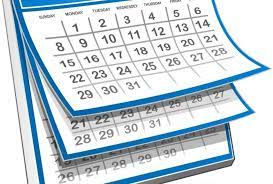 32
JUDr. Radovan Malachta
Platnost a účinnost právní normy
právní norma musí být publikována = zveřejněna
platnost
právní norma existuje, je publikována – je platná dnem vyhlášení ve Sbírce zákonů (Sb.) nebo Sbírce mezinárodních smluv (Sb. m. s.) 
pravidla chování ještě nejsou závazná, norma nevyvolává právní účinky

účinnost
právní norma se stane závaznou, vyvolává následky
může působit i do minulosti (retroaktivita – viz příště)
obecně 15. den po vyhlášení – lhůta může být kratší (může i splývat s dnem platnosti), nebo delší
33
JUDr. Radovan Malachta
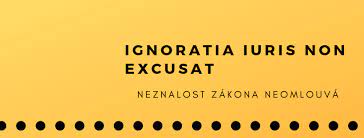 Legisvakační lhůta
= doba mezi platností a účinností normy
abychom se seznámili s právní normou (aneb neznalost zákona neomlouvá)
Tento zákon nabývá účinnosti dnem 1. ledna 2014. (občanský zákoník)
Platnost: 22.3.2012	Účinnost: 1.1.2014
Tento zákon nabývá účinnosti dnem následujícím po dni jeho vyhlášení. (pandemický zákon)
Platnost: 26.2.2022	Účinnost: 27.2.2022
Tento zákon nabývá účinnosti dnem 1. ledna 1996. (lesní zákon)
Platnost: 15.12.1995	Účinnost: 1.1.1996
Tento zákon nabývá účinnosti dnem jeho vyhlášení. (zákon o léčivech)
Platnost: 31.12.2007	Účinnost: 31.12.2007
34
JUDr. Radovan Malachta
Zánik právní normy
= dokdy působí právní norma
derogace
zrušení právní normy, nevyvolává právní následky
zákon pozdější ruší zákon dřívější, zákon speciální ruší zákon obecný
novelizace
nahrazení právní normy jinou právní normou
novelizuje se právní předpis, ale nikoliv celý, jen některé normy
Občanský zákoník
Občanský zákoník, ve znění pozdějších předpisů
Občanský soudní řád - https://www.zakonyprolidi.cz/cs/1963-99/historie
35
JUDr. Radovan Malachta
Děkuji za pozornostmalachta@mail.muni.cz
Obrázky staženy z google obrázků.
36
JUDr. Radovan Malachta